آداب التعامل خارج المنزل
آداب التعامل خارج المنزل
يجب ان يكون هذا التعامل مبنيَّاً على التعاون و حسن الخلق .
نتعامل مع كثير من الناس في المدرسة أو الحي الذي نعيش فيه او في الأماكن العامة
الوحدة
7
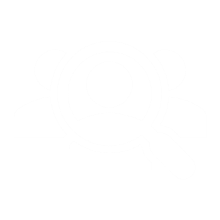 مجتمعي
آداب التعامل خارج المنزل
أولاً : آداب التعامل مع المعلمة
الوحدة
7
إن معلمنا الأول هو رسولنا الكريم محمد صلى الله عليه و سلم لذا تعتبر مهنة التعليم من أعظم المهن في الحياة .
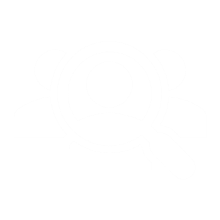 أ
ب
ج
فالمعلمة هي التي تخرِّج الطبيبة و الباحثة و هي التي تستطيع أن توجه شخصية الطالبة نحو الأفضل .
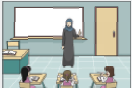 مجتمعي
فيجب احترام المعلمة والتأدب أثناء التعامل معها .
آداب التعامل خارج المنزل
تجدنا  في جوجل
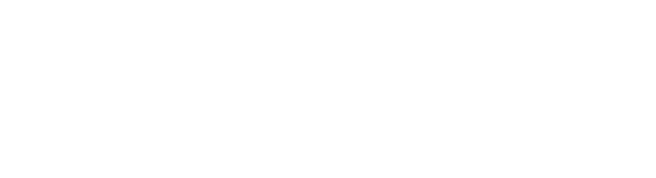 نشاط أسري
الوحدة
7
أكتبي بيتاً من الشعر أو أنشودة في بيان فضل المعلمة و ضرورة احترامها
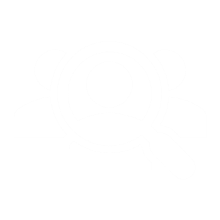 أ
ب
قم للمعلم وفِّه التبجيلا  
                             كاد المعلم أن يكون رسولا
أعلمت أشرف أو أجلَّ من الذي
                            يبني و يُنشئ أنفساً و عقولا
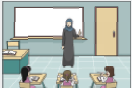 مجتمعي
آداب التعامل خارج المنزل
نشاط 1
ناقشي زميلاتك في المجموعة بالمواقف الآتية ثم دوني رأيك فيها ؟
الوحدة
7
موقف خاطئ علينا احترام المعلمة و عدم الانشغال أثناء الدرس .
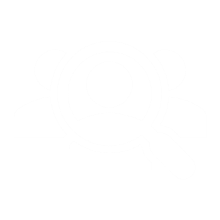 أ
ا
ب
ج
موقف صحيح يجب الاستئذان عند الدخول .
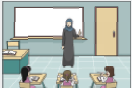 مجتمعي
موقف صحيح يجب الانتباه لشرح المعلمة .
آداب التعامل خارج المنزل
من الأدب :
الوحدة
7
الاستئذان قبل الدخول إلى الصف و الخروج منه .
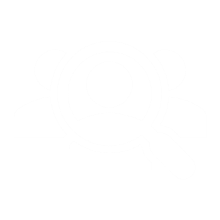 أ
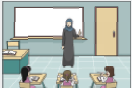 مجتمعي
آداب التعامل خارج المنزل
نشاط 2 -                                             أكتبي بعض السلوكيات التي قمت بها و أعجبت معلمتك
1
إصغائي للمعلمة ومشاركتي معها
مساعدتي لزميلاتي
2
3
استئذاني عند الدخول و الخروج
أثنت على سلوكي و وصفتني بأنني طالبة مثالية
أثنت على سلوكي و وصفتني بأنني طالبة مثالية
أثنت على سلوكي و وصفتني بأنني طالبة مثالية
نشاط 3
كيف تتصرفين إذا :
الوحدة
7
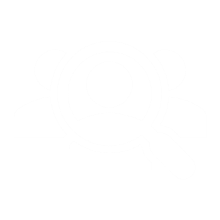 أ
ب
1- رأيت زميلتك ترفع صوتها على المعلمة .
الجواب : انصحها باحترام المعلمة
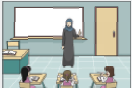 مجتمعي
2- اكتشفت أنك قد نسيت أداء الواجب المدرسي .
آداب التعامل خارج المنزل
الجواب : أعتذر للمعلمة وأعدها بحلّه
ثانياً : آداب التعامل مع الزميلات
الوحدة
7
قال رسول الله  محمد صلى الله عليه و سلم :
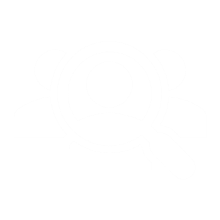 < خيرُ الأصحَابِ عندَ اللهِ خيرُهُم لصاحبِهِ >
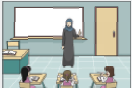 مجتمعي
آداب التعامل خارج المنزل
ما الخطأ الذي ارتكبته لطيفة ؟
الوحدة
7
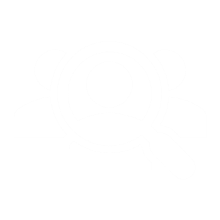 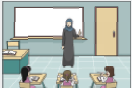 مجتمعي
آداب التعامل خارج المنزل
الخطأ هو :
الوحدة
7
الخطأ الذي ارتكبته لطيفة هو اتهامها لزميلاتها بسرقة نقودها
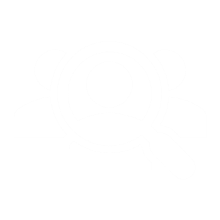 أ
ب
أذكري اقتراحاً يساعد لطيفة على حسن التعامل مع زميلاتها
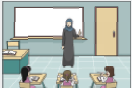 مجتمعي
أن تثق بزميلاتها و بأمانتهن
آداب التعامل خارج المنزل
العبارات التي تشير إلى آداب التعامل الحسن
1
إلقاء التحية في الصباح عليهن
تقديم المساعدة للمحتاجات منهن
الوحدة
7
2
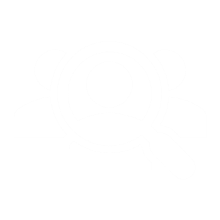 الاعتذار عن الخطأ حتى لو تكرر
3
إعارة الأدوات عند الضرورة
4
مجتمعي
آداب التعامل خارج المنزل
العبارات التي تشير إلى آداب التعامل غير الحسن
1
عدم الاستماع للزميلات و السخرية منهن
عدم السؤال عنهن في حال غيابهن و الاطمئنان عليهن
الوحدة
7
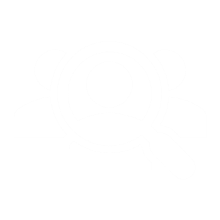 2
مجتمعي
آداب التعامل خارج المنزل
نشاط 4
الوحدة
7
بالتعاون مع زميلاتك في المجموعة , اكتبي أكبر عدد من آداب التعامل مع الزميلات ؟
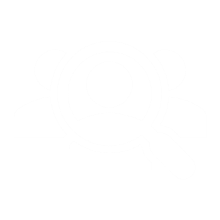 د
أ
ج
ب
إحسان الظن بهن
مشاركتهن مناسبتهن
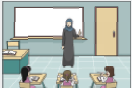 مجتمعي
آداب التعامل خارج المنزل
أحب لهن ما أحب لنفسي
احترامهن و عدم الاستهزاء بهن
نشاط 5
ماذا تفعلين إذا انضمت زميلة جديدة من بلد آخر إلى صفك ؟
الوحدة
7
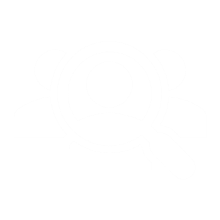 أ
أتعرف عليها و أعرفها على باقي الزميلات و أحرص على كسب صداقتها و مساعدتها عند الحاجة
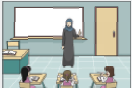 مجتمعي
آداب التعامل خارج المنزل
ثالثاً : آداب التعامل مع المسنين
الوحدة
7
كنت أسير مع صديقتي مها في حديقة عامة , و فجأة تعثرت امرأة مسنّة في مشيها فسقطت أمامنا , فضلت صديقتي مها متابعة سيرها و عدم التوقف لمساعدتها , لكنّي رفضت مواصلة السير و سارعت بمدّ يدي إلى المرأة المسنة لمساعدتها على الوقوف مجدداً و التأكد من سلامتها و قدرتها على مواصلة السير.
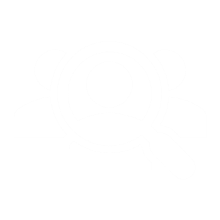 أ
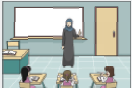 مجتمعي
آداب التعامل خارج المنزل
بعد قراءتك للقصة السابقة أجيبي عن الأسئلة الآتية :
لم سلكت مها هذا السلوك ؟
الوحدة
7
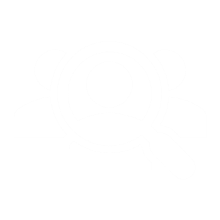 لأنها لا تقدر قيمة احترام كبار السن .
أ
-
ب
-
ج
-
-
قدّمي لصديقتك مها النصيحة المناسبة ؟
أنصحها باحترام كبار السن و مساعدتهم عند الحاجة .
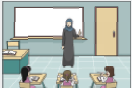 مجتمعي
آداب التعامل خارج المنزل
من اقوال الرسول محمد صلى الله عليه وسلم المطابقة للقصة :
< إن من إجلال الله إكرام ذي الشيبة المسلم >
استفدت من الموقف السابق : ( الرحمة و حسن التعامل )
أكتب حقوقاً أخرى للمسنين :
الوحدة
7
نشركهم في حياتنا و مناسباتنا و نشعرهم بحبتنا لهم .
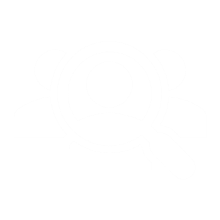 نوفر لهم انشطة تساعدهم على قضاء وقت الفراغ .
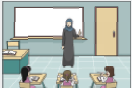 مجتمعي
معاملتهم برفق و مساعدتهم عند الحاجة .
آداب التعامل خارج المنزل
آداب التعامل مع ذوي الإعاقة
الوحدة
7
ذوي الإعاقة : هم المعوقون جسمياً أو حسياً أو عقلياً أو اجتماعياً .
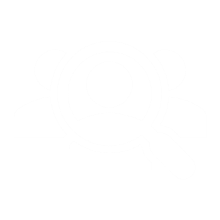 أ
ب
ج
إن الأشخاص ذوي الإعاقة هم بشرٌ مثلنا لهم احاسيس و مشاعر فيجب علينا احترامهم و تقديرهم .
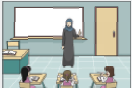 مجتمعي
يهتم ولاة الأمر حفظهم الله في مملكتنا بكثير من الحالات الإنسانية كعلاج ذوي الإعاقة و المرضى داخل البلاد و خارجها .
آداب التعامل خارج المنزل
خامساً : آداب التعامل مع الفقراء و المساكين
الوحدة
7
قال تعالى : < وَ الَّذينَ فِي أَمْوَالِهِم حَقٌ مَعْلُومٌ *  لِلسَّائلِ  وَاْلمَحْرُومِ >
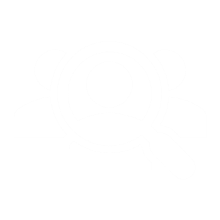 أ
ب
ج
ج
أنشأت مملكتنا الهيئة العامة للزكاة و الدخل و وزارة العمل و التنمية الاجتماعية لصرف الأموال على المستحقين من الفقراء و أبناء السبيل .
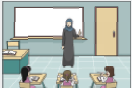 مجتمعي
قال رسول الله صلى الله عليه و سلم :< مثل المؤمنين في توادهم و تراحمهم و تعاطفهم مثل الجسد إذا اشتكى منه عضو تداعى له سائر الجسد بالسهر و الحمّى >
آداب التعامل خارج المنزل
و هذا يظهر في إنشاء حكومتنا الهيئات و المؤسسات الخيرية لمساعدة المحتاجين و الفقراء و المنكوبين من المسلمين في أنحاء العالم
نشاط 6
أكتبي ثلاث أمنيات تودين تحقيقها للفقراء و المحتاجين ؟
الوحدة
7
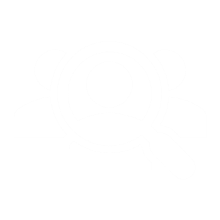 أ
ب
ج
توفير وظائف للفقراء و المحتاجين .
توفير كل ما يحتاجونه في حياتهم .
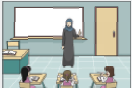 مجتمعي
توفير التعليم و العلاج بالمجان لهم .
آداب التعامل خارج المنزل
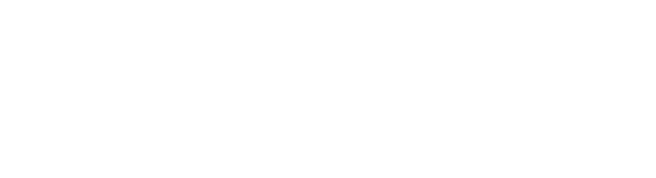 جميع الحقوق محفوظة لموقع حلول اون لاين يحق لك الاستخدام والتعديل عليها كما تشاءلكن يحرم بيعها او نشرها في المواقع الاخرى
انتهى الدرس